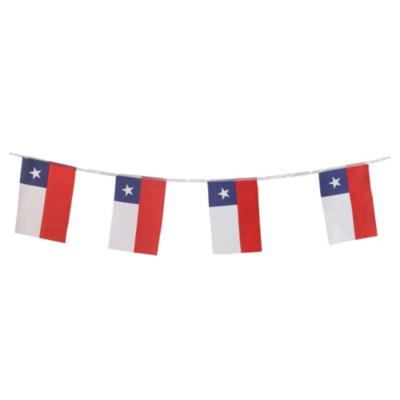 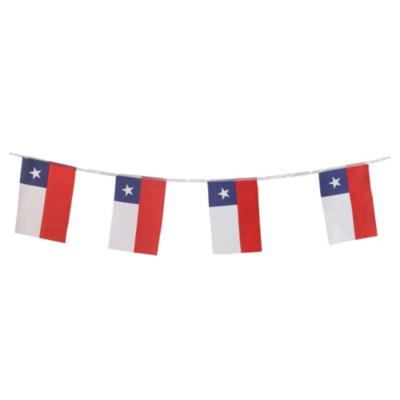 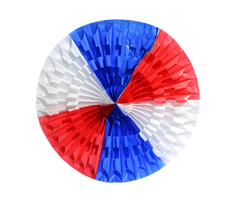 PLANIFICACIÓN  CLASES VIRTUALESSEMANA N° 27FECHA : 29- septiembre-2020
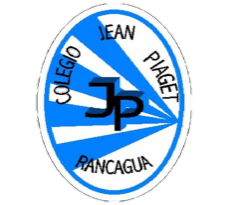 Colegio Jean Piaget
Mi escuela, un lugar para aprender y crecer en un ambiente saludable
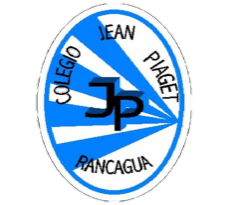 Reglas para una buena clase
Puntualidad
tener materiales solicitados
Ser respetuoso con el profesor y sus compañeros
Mantener micrófono apagado y cámara encendida(solo si el alumno quiere)
Dudas o consultas
Estar atento a la clase online
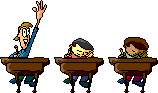 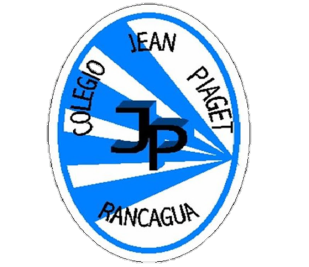 InicioActivación Conocimientos Previos
RECORDEMOS
¿Qué tipo de artesanía americana recuerdas? 

¿Qué pueblos originarios de Chile trabajan la artesanía con lana ?
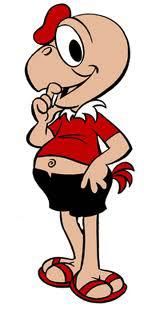 Textiles Precolombina
En los Andes, el tejido precedió a la alfarería, la agricultura y la vida aldeana. Hace cinco mil años, se comenzaron a utilizar el algodón y la fibra de los camélidos andinos para la confección de los primeros textiles, algunos de los cuales se hicieron siguiendo la técnica de las antiguas esteras vegetales.
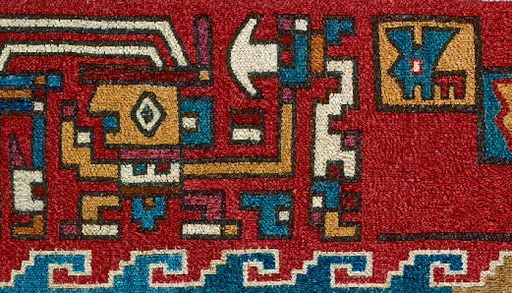 ¿Quienes los realizaron?
Por un lado, la tradición china ubica su invención en la época del Emperador Amarillo. Mientras, algunos han establecido que el telar fue inventado por los indígenas sudamericanos. Otros aseguran que fue desarrollado en el período Neolítico en Mesopotamia
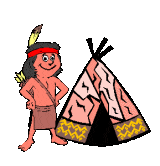 EJEMPLO DE TEXTILES
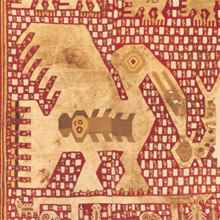 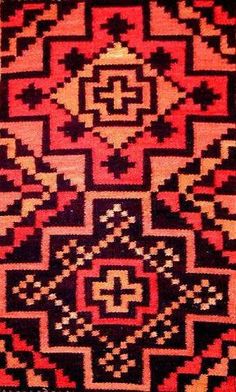 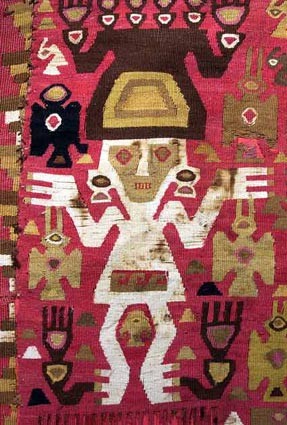 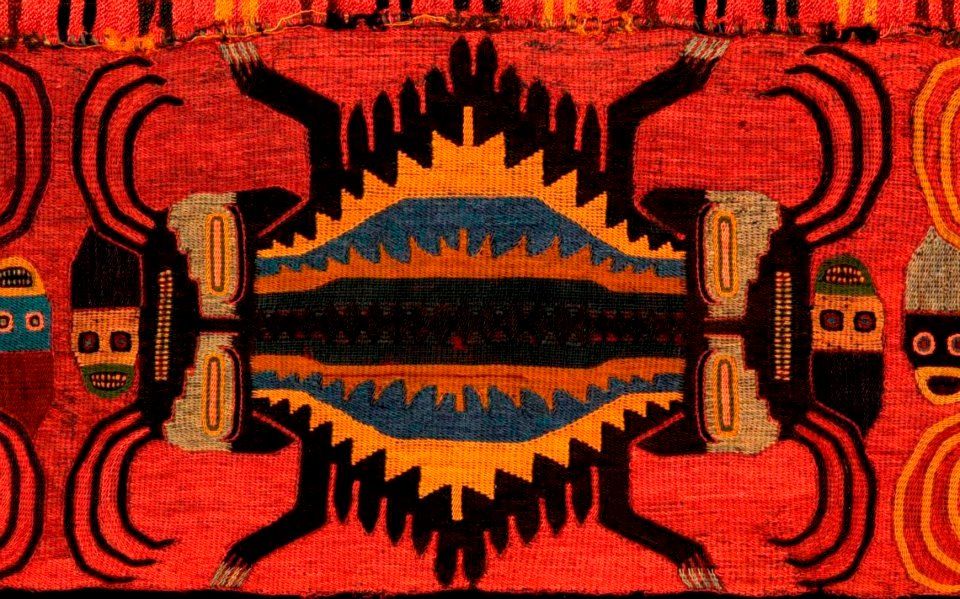 A EVALUAR
AHORA QUE YA RECORDAMOS UN POCO MÁS SOBRE LOS TEXTILES, ES MOMENTO DE COMENZAR A CREAR:
 1- Marca en un cartón la inicial de tú nombre en mayúscula.
2- Recorta con mucho cuidado la letra. 
3- Una vez que tengas recortada tu letra, es momento de comenzar a rodearla con la lana seleccionada rodeándola por completo y cambiando de color cuando lo desees. 
4- Decoración.
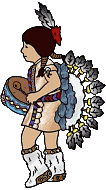 EJEMPLO
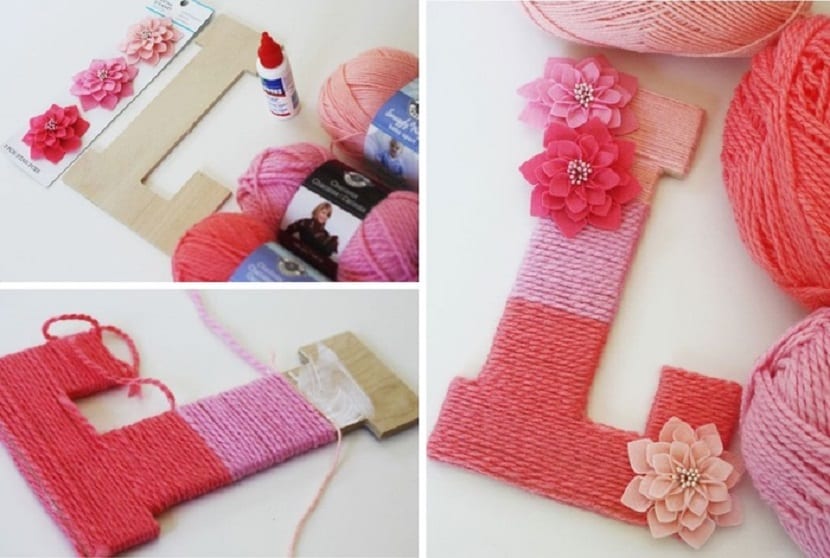 Pauta de evaluación
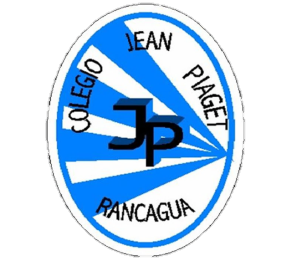 TICKET DE SALIDA
ASIGNATURA Artes Visuales
SEMANA 27
CIERRE
Nombre: _______________________________________
¿Tú obra creada a que tipo de artesanía precolombina la podrías asociar? Explica

¿Qué tipo de materiales reutilizables utilizaste?


 Describe tú obra creada y expresa el lenguaje visual utilizado. Fundamenta
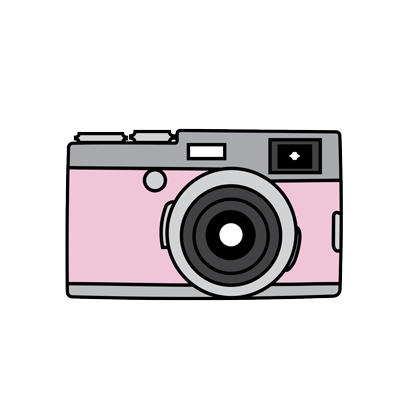 Enviar fotografía de este ticket de salida al: 
Correo: Alicia.cuellar@colegio-jeanPiaget.cl